Жоба тақырыбы
«Жыл мезгілдері»
Жоба авторыАхметжанова Баян КаримовнаСулыкөл бастауыш мектебінің  мұғалімі
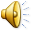 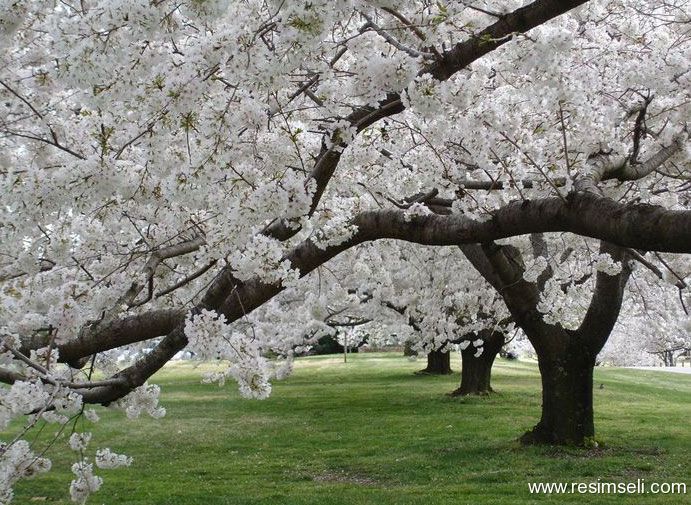 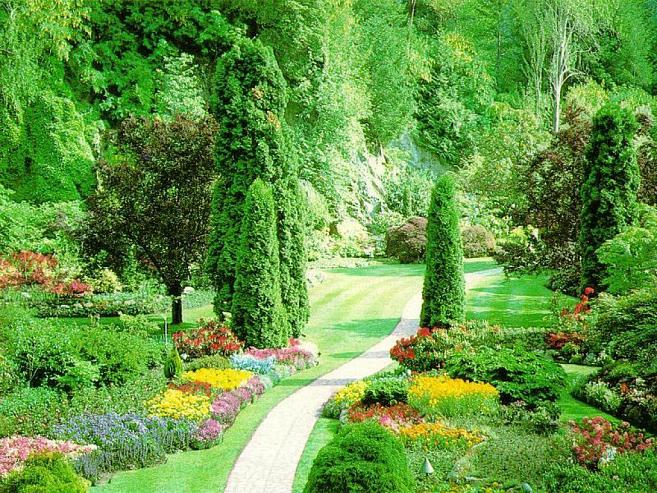 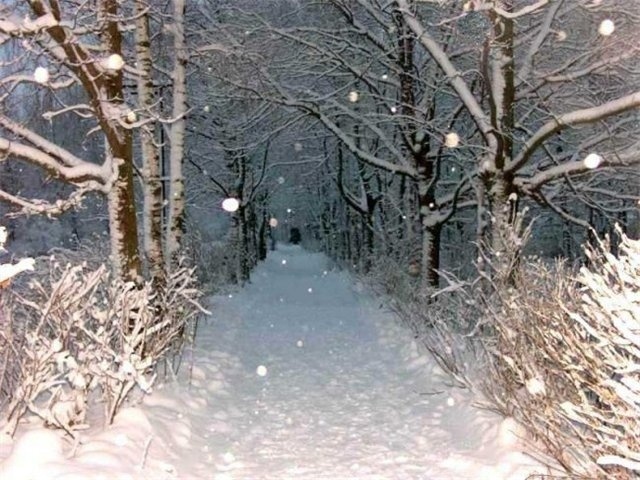 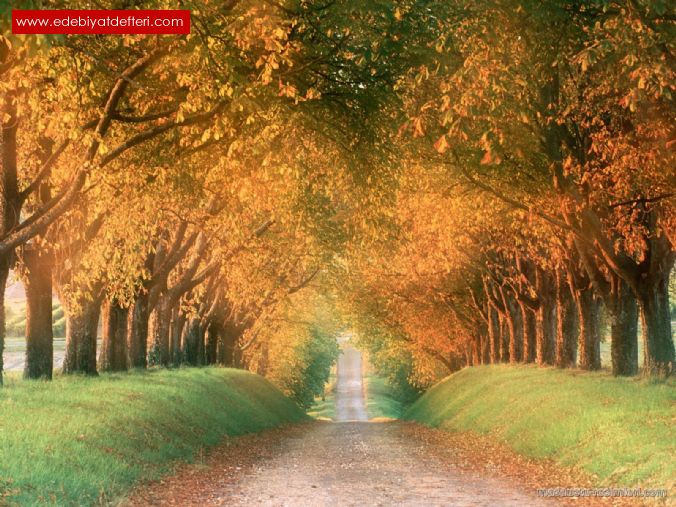 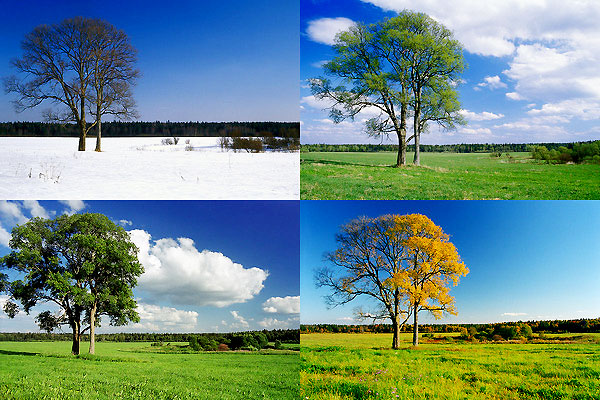 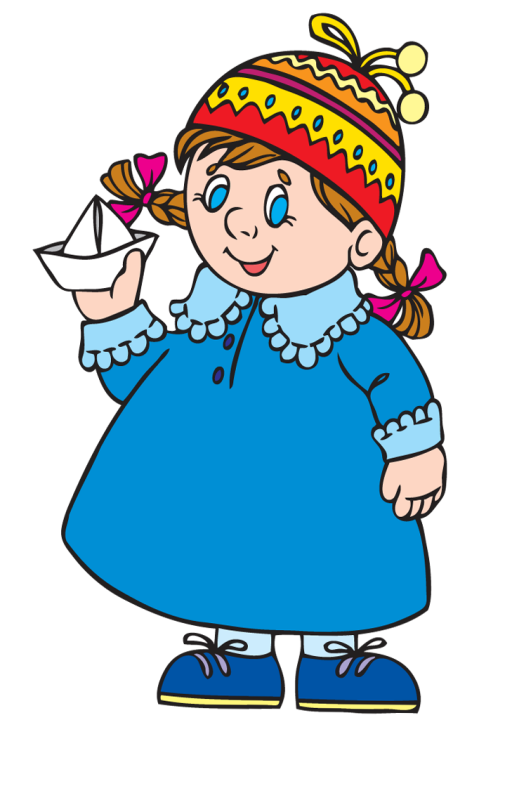 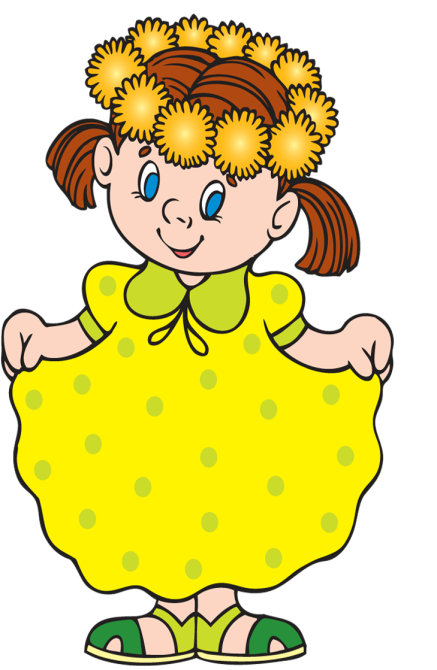 Жоба түрі:Қатынас.Таным
Ұзақ мерзімді
1 жыл
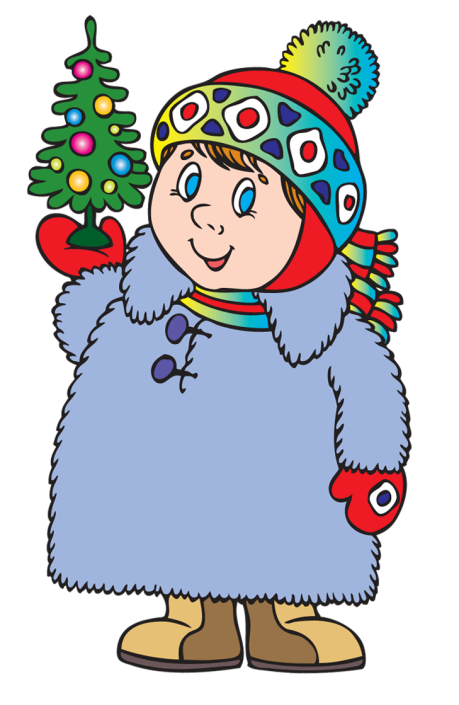 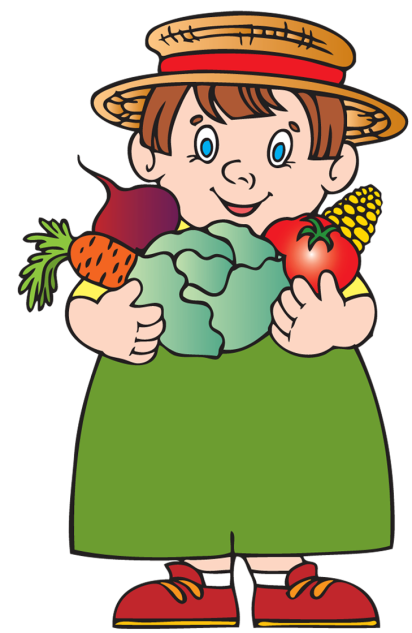 Жобаға қатысушылар
Бастауыш сынып оқушылары
Мәселе :
Мектеп жасына дейінгі балалардың жыл мезгілі туралы қарапайым түсініктері болмайды;
Жыл мезгіліне қатысты сөздердің атауын білмейді;
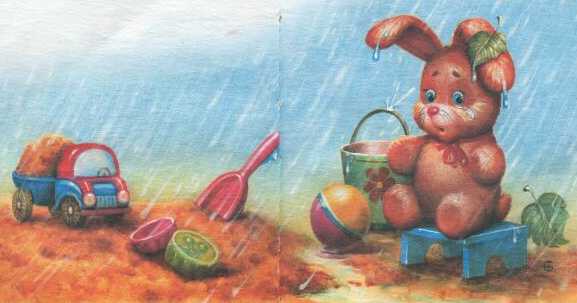 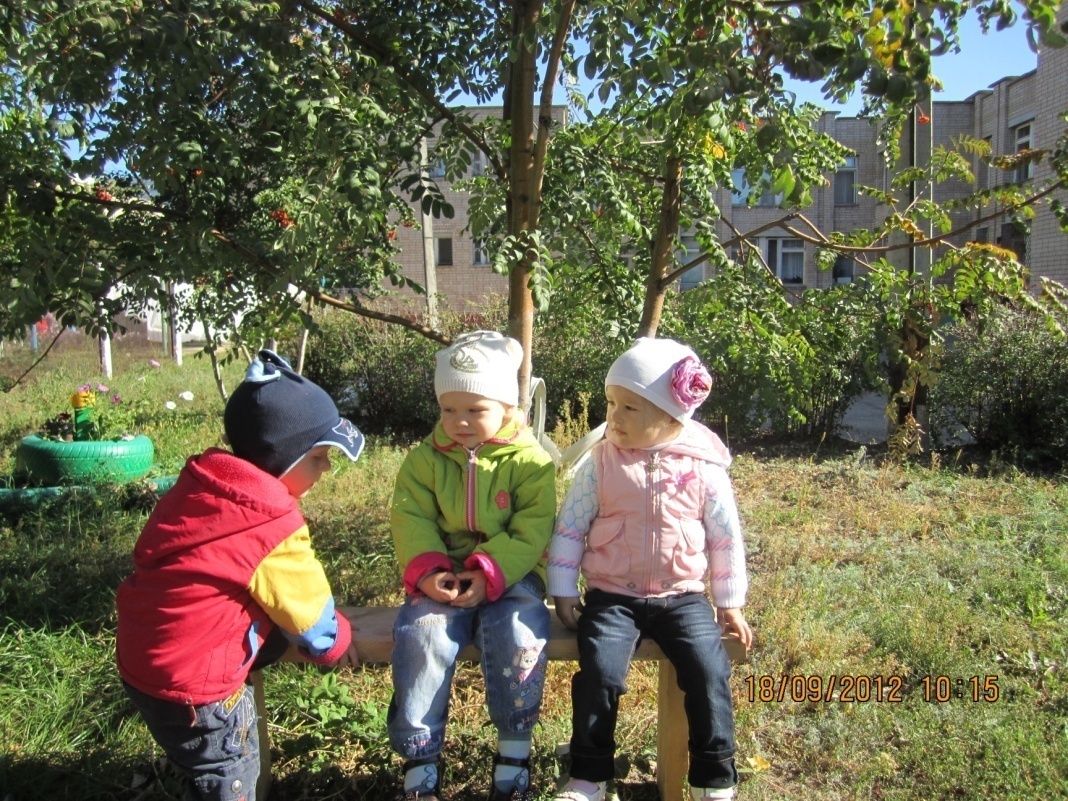 Бақылаймыз
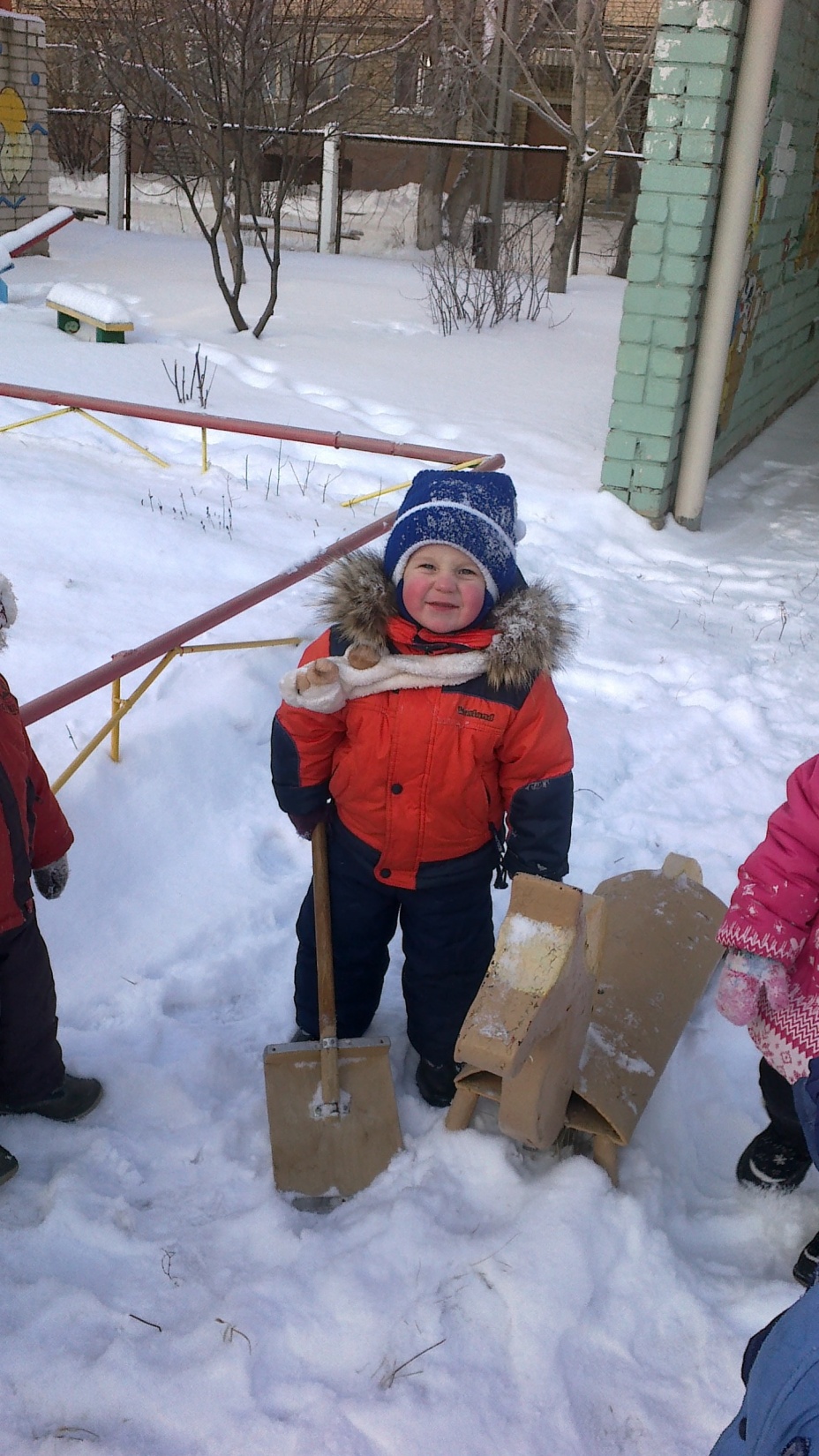 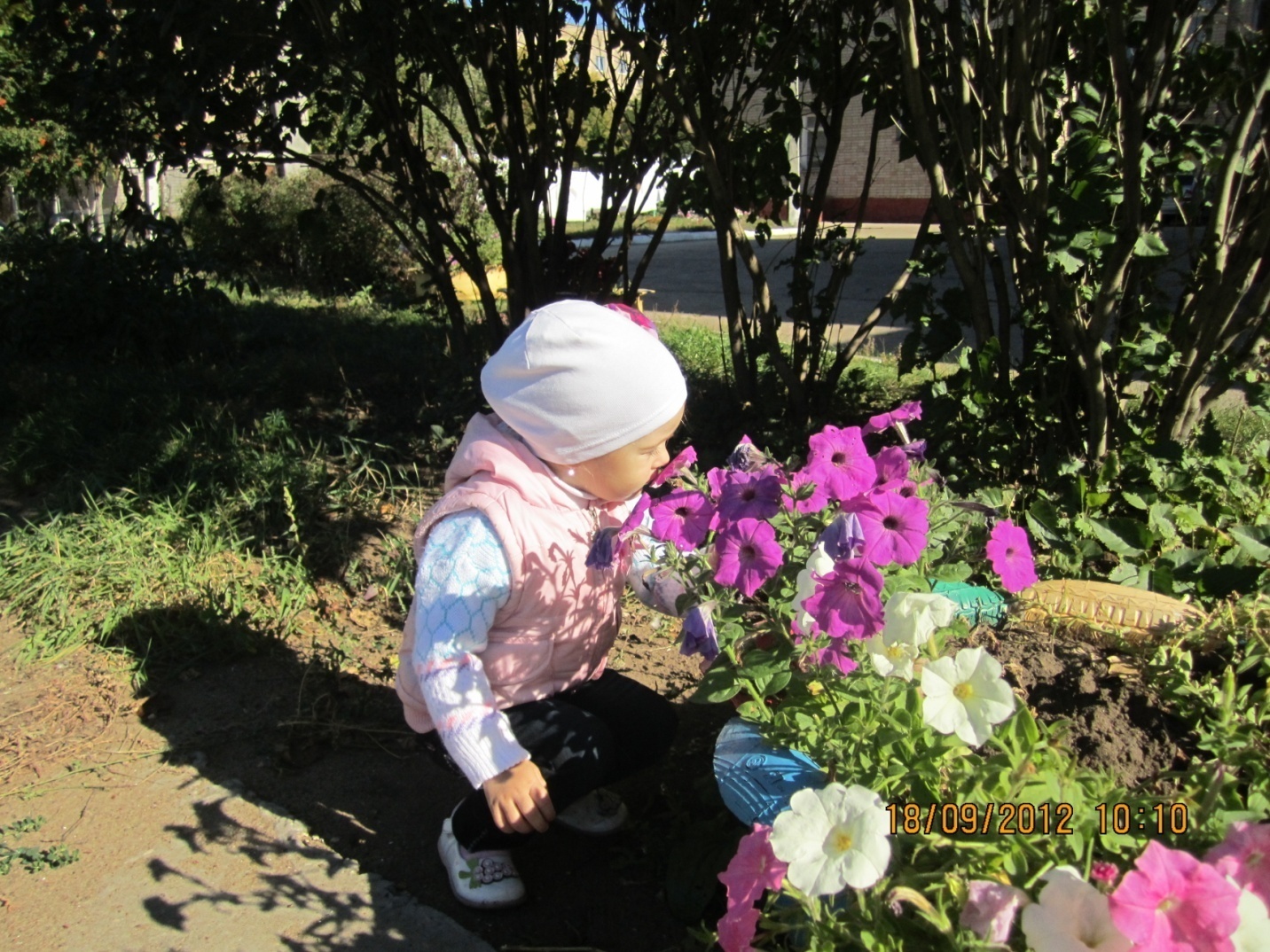 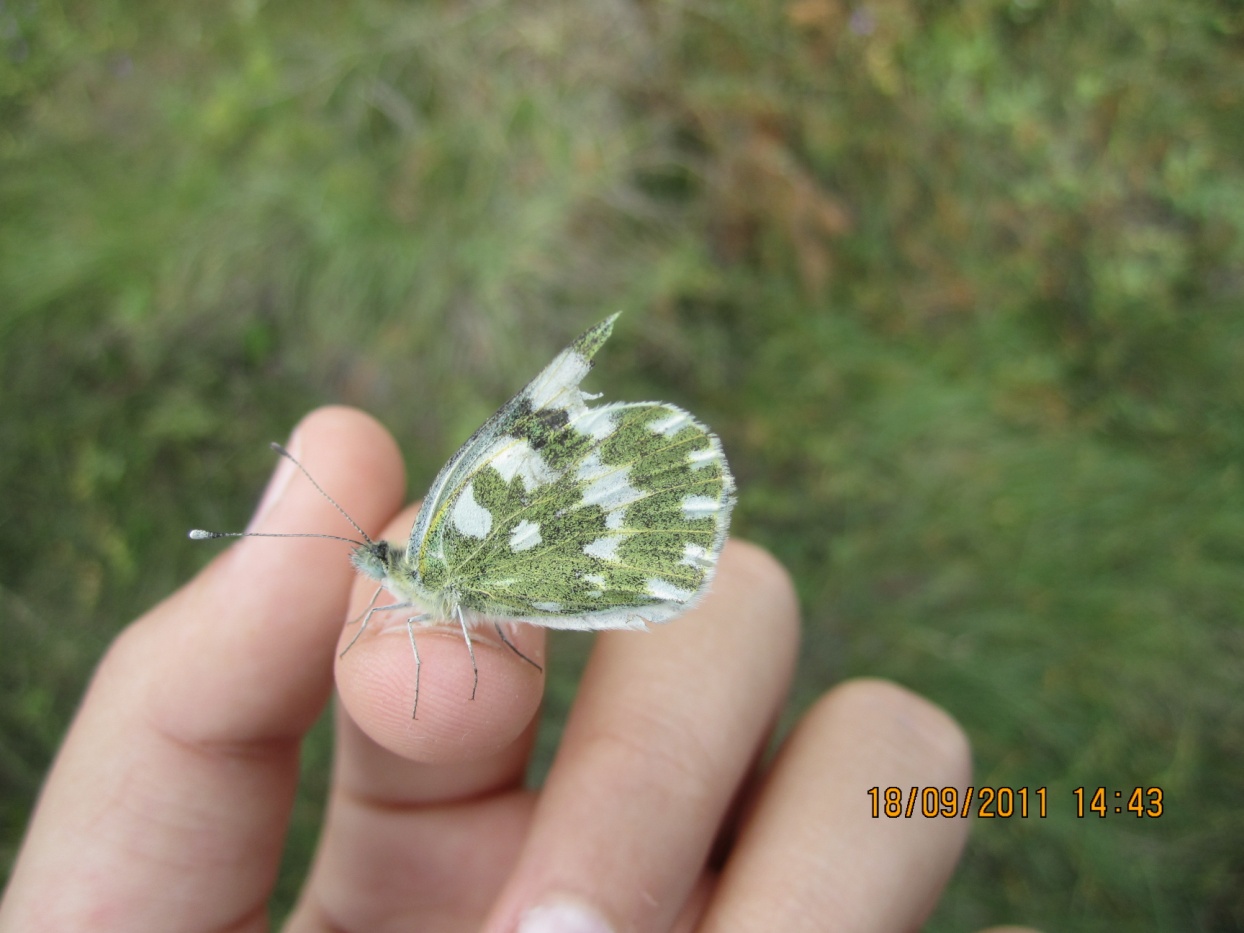 Жобаның мақсаты
Жыл мезгіліне байланысты сөздерді үйрету.  Табиғатты аялауға деген қызығушылықтарын арттыру.
Жоба міндеттері
Жыл мезгілдерінің ерекшеліктерімен таныстыру
 Жыл мезгіліне қатысты атауларды үйрету
Жыл мезгілдеріне байланысты тақпақтар жаттау
Қор
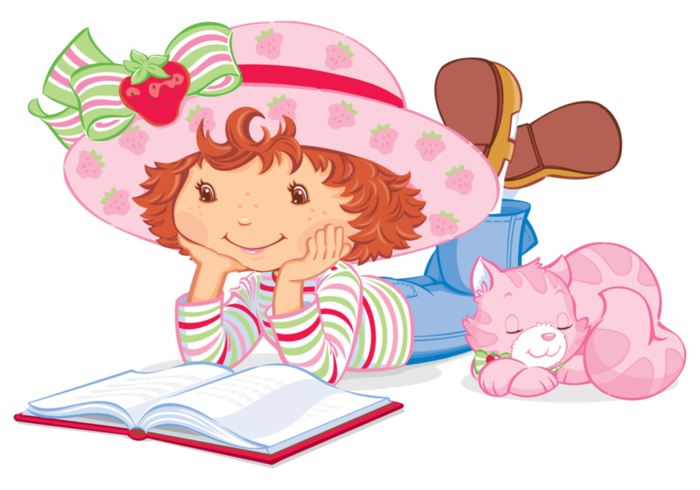 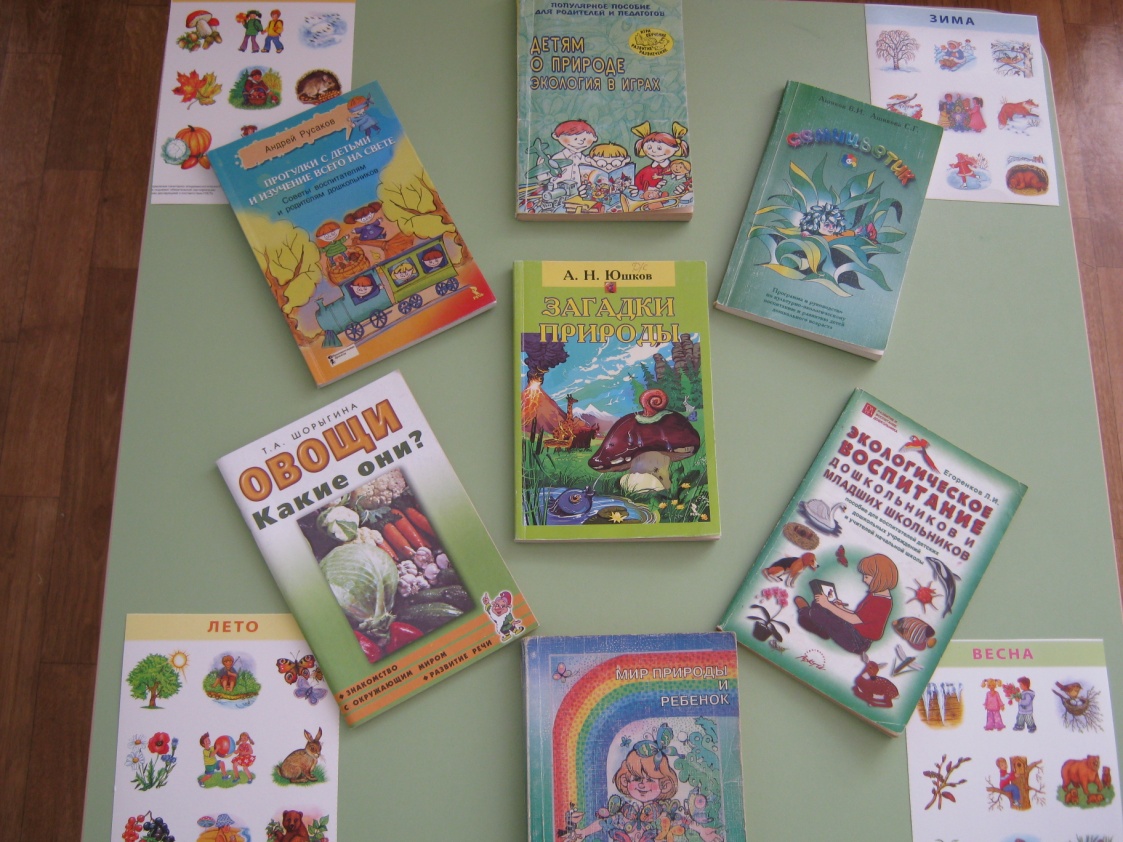 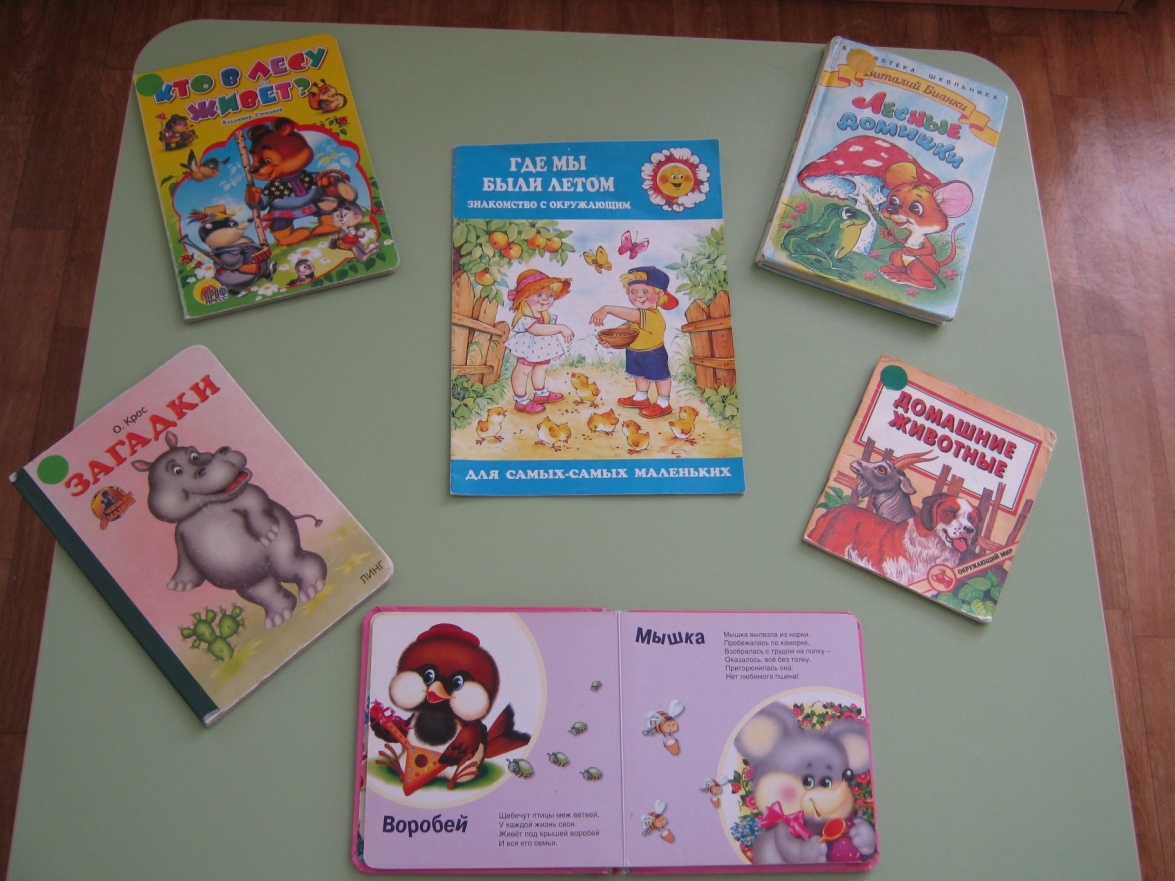 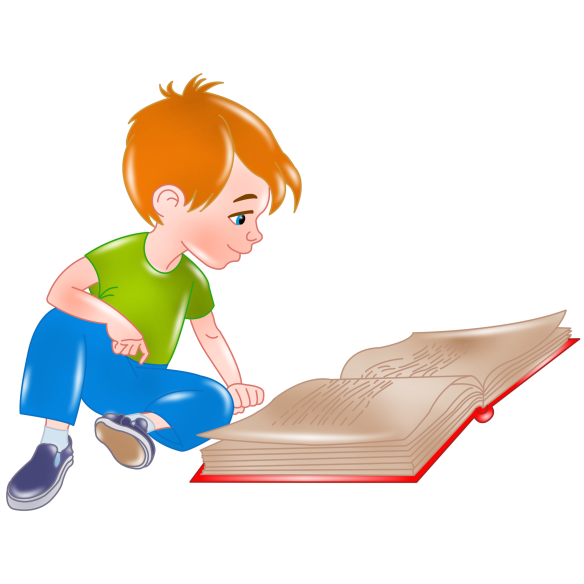 Күтілетін нәтиже:
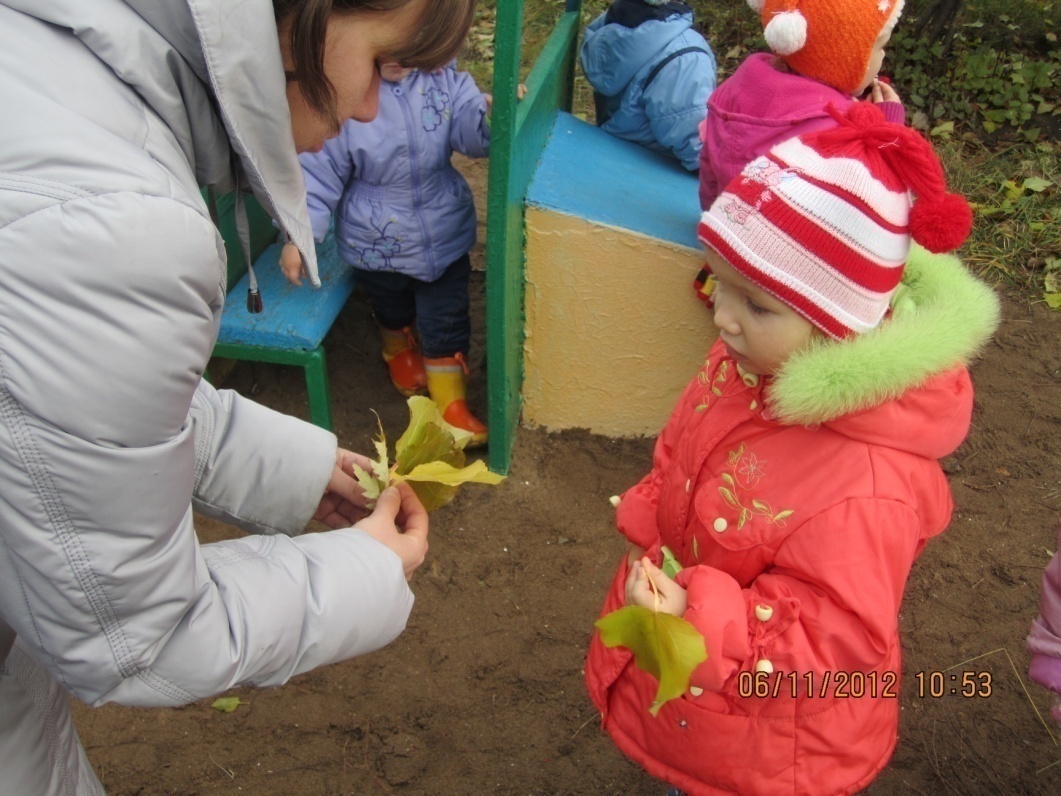 Жыл мезгілдеріне қатысты атауларын біледі
- Табиғатты бақылауға қызығушылық танытады
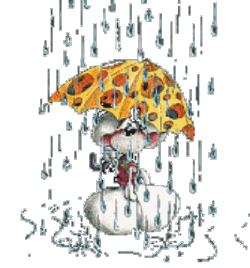 Кезеңдер бойынша жұмыс 
мазмұны
Дайындық:
Мәселенің қойылымы,
Жобаның атауын таңдау,
Тақырып бойынша әдістемелік әдебиетпен танысу.
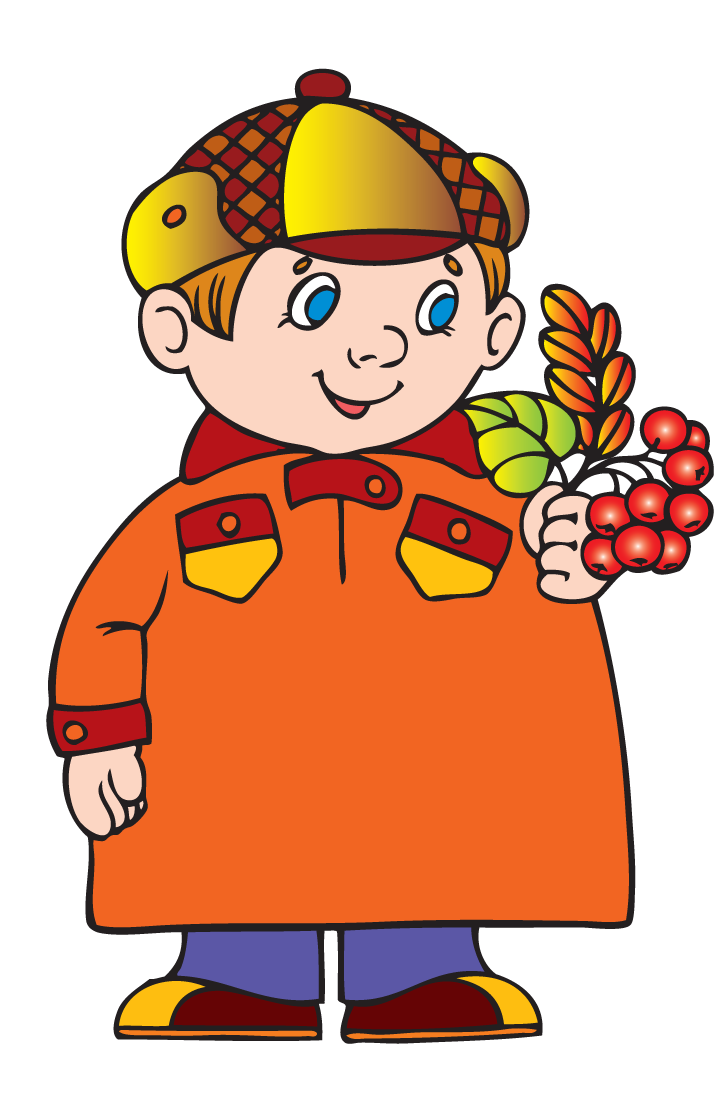 Көрнекі құралдар дайындау
Жылдың әр мезгіліне,балалармен бірге,  макет жасау;
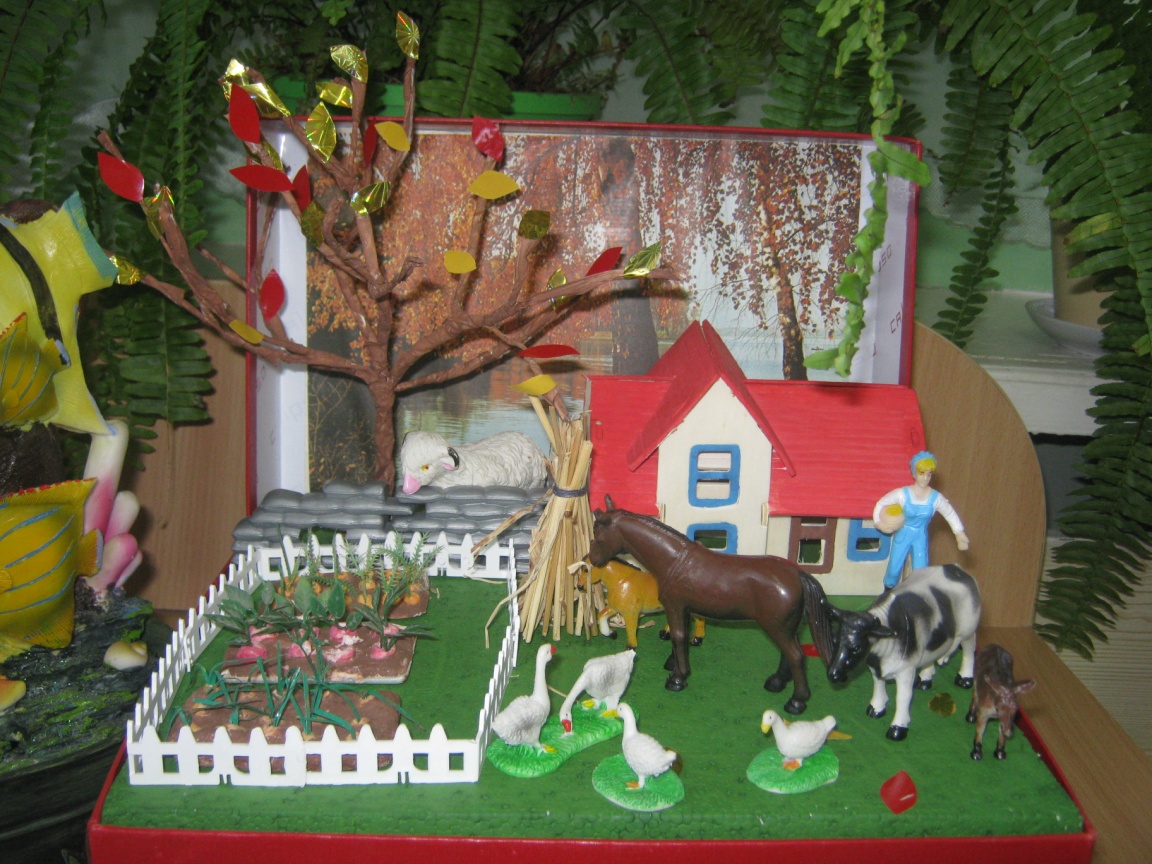 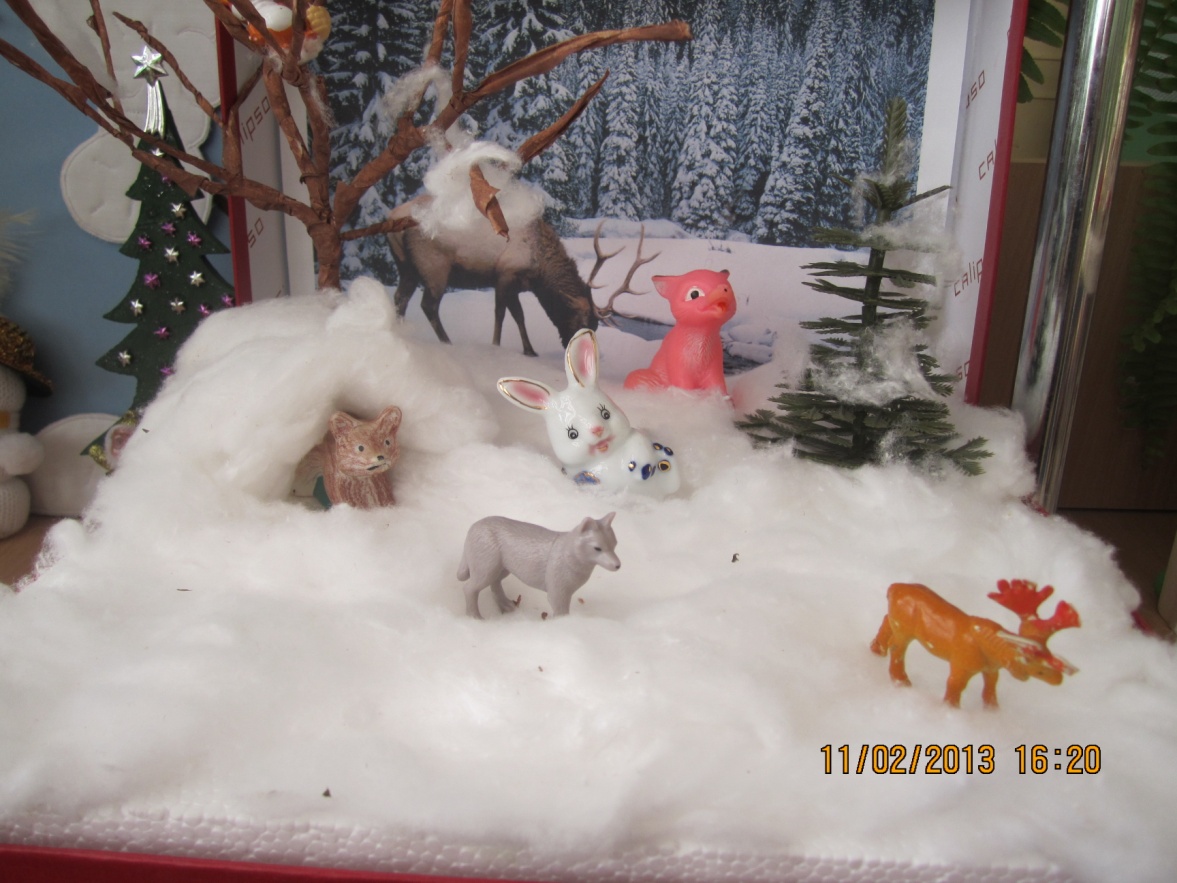 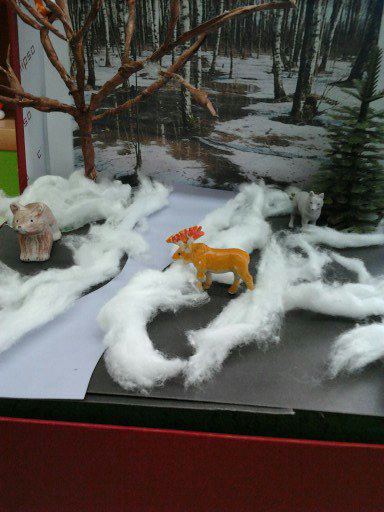 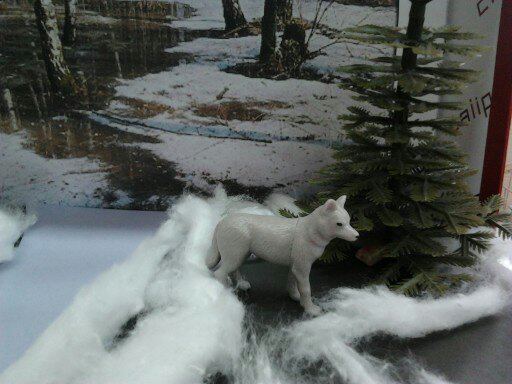 Жыл мезгілдеріне байланысты дидактикалық ойындар
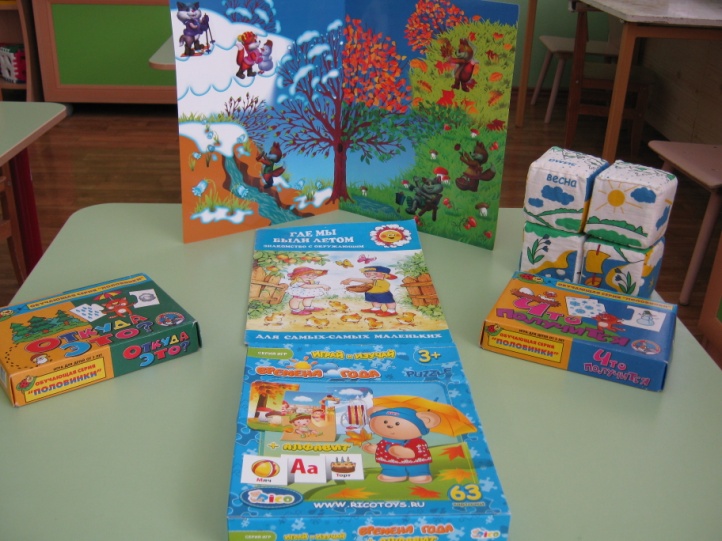 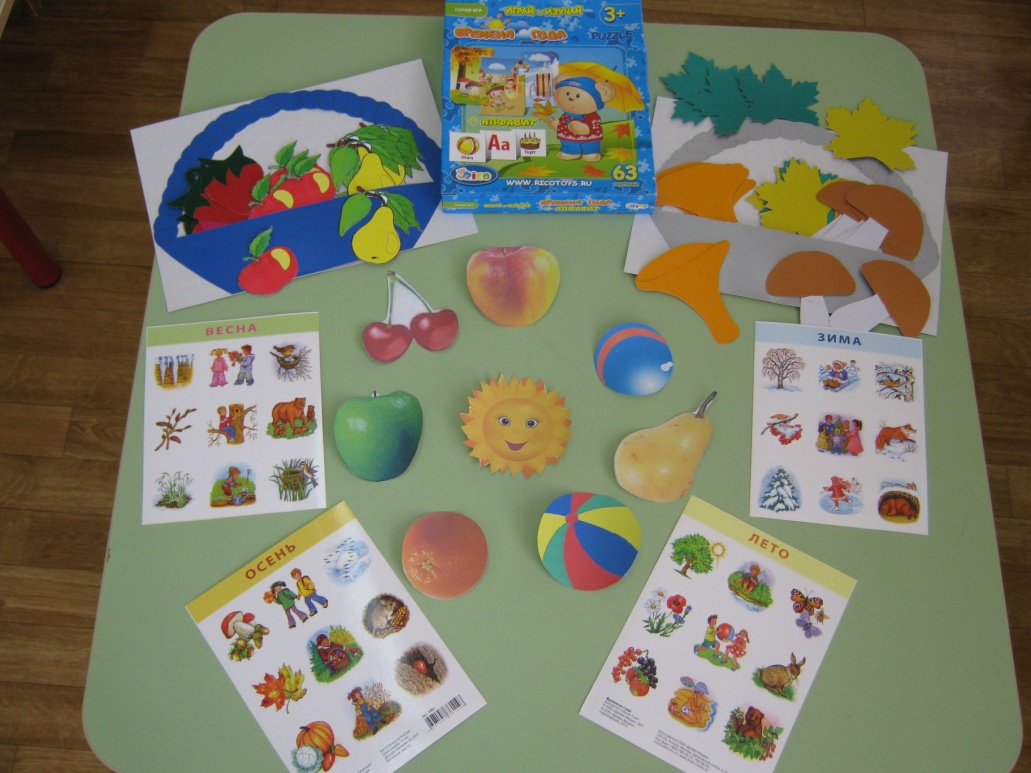 Жыл мезгілдеріне байланысты тақпақтар
Шаттық шеңбері
Сәлем саған жер ана!Сәлем саған нұрлы күн.Аман – есен болайықБейбітшілікті қалайық. 

Бүршік жарып ағаштар
Құстар ұя салады
Сылдыраған бұлақтар
Ағып бара жатады
Алтын, сары, қызыл, көк,
Алуан – алуан жапырақ.
Күзгі бақта күлімдеп,
Көз тартады атырап.
Реализация проекта
Чтение художественной 
литературы и заучивание стихов;
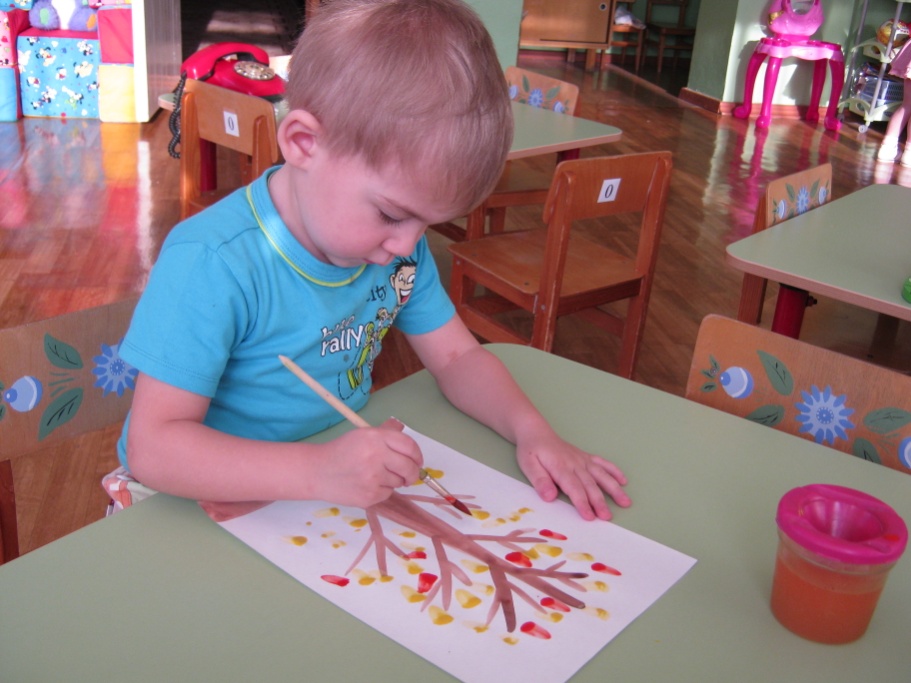 - Беседы на данную тему;
- Наблюдение на прогулке
- Рассматривание иллюстраций 
с изображением времен года;
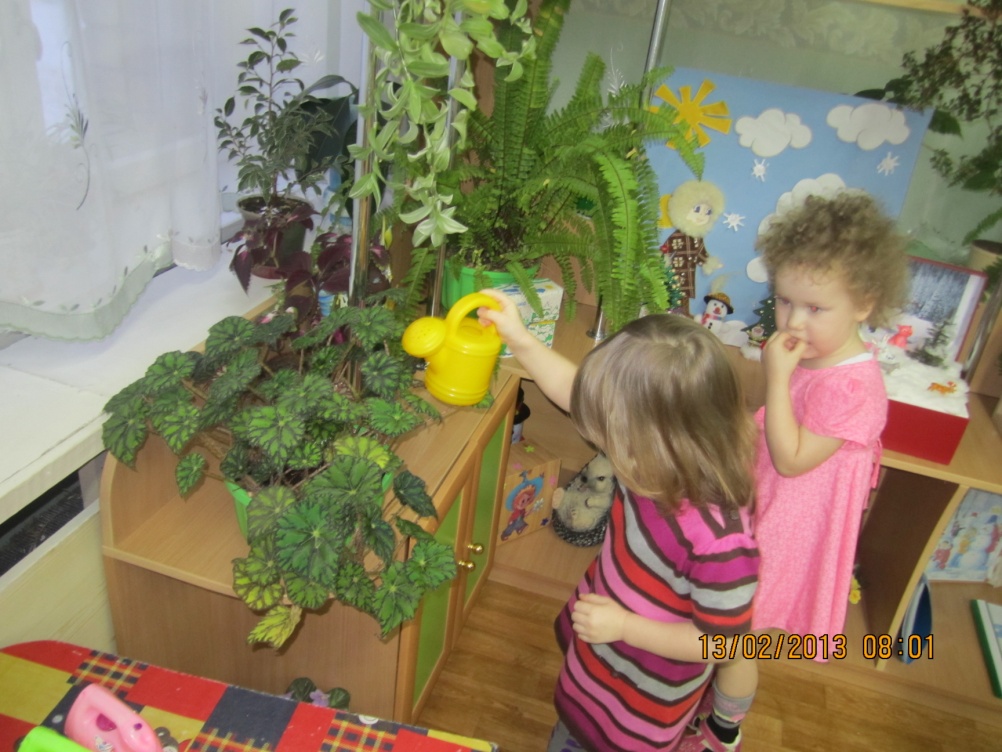 - Рисование в свободное время.
Д/и « Времена года», 
«Собери пейзаж»
Итоговый результат
Проведение  развлечения на тему: « Времена года»

 Презентация проекта
   «У природы нет 
    плохой погоды».
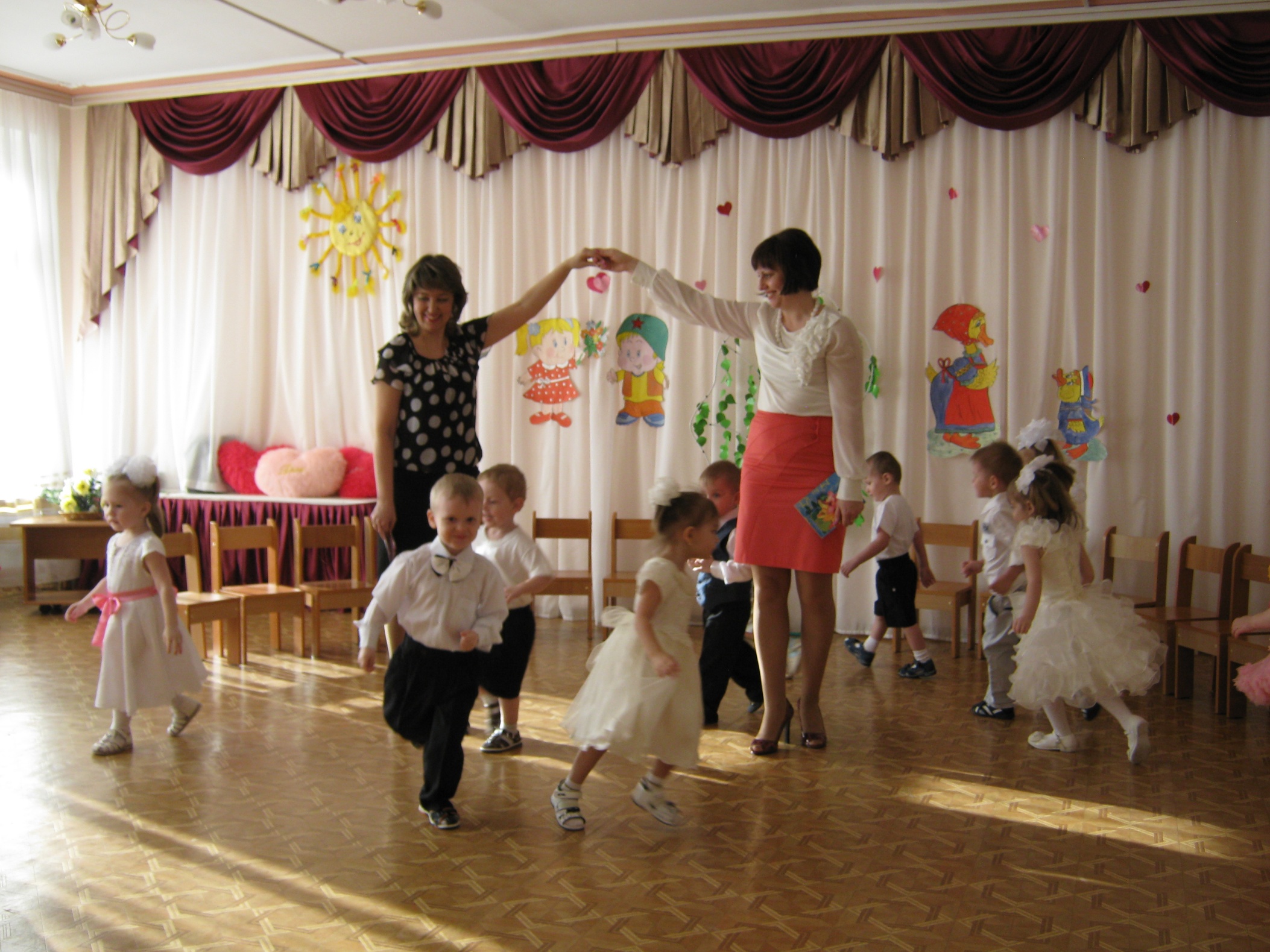 Презентация проекта
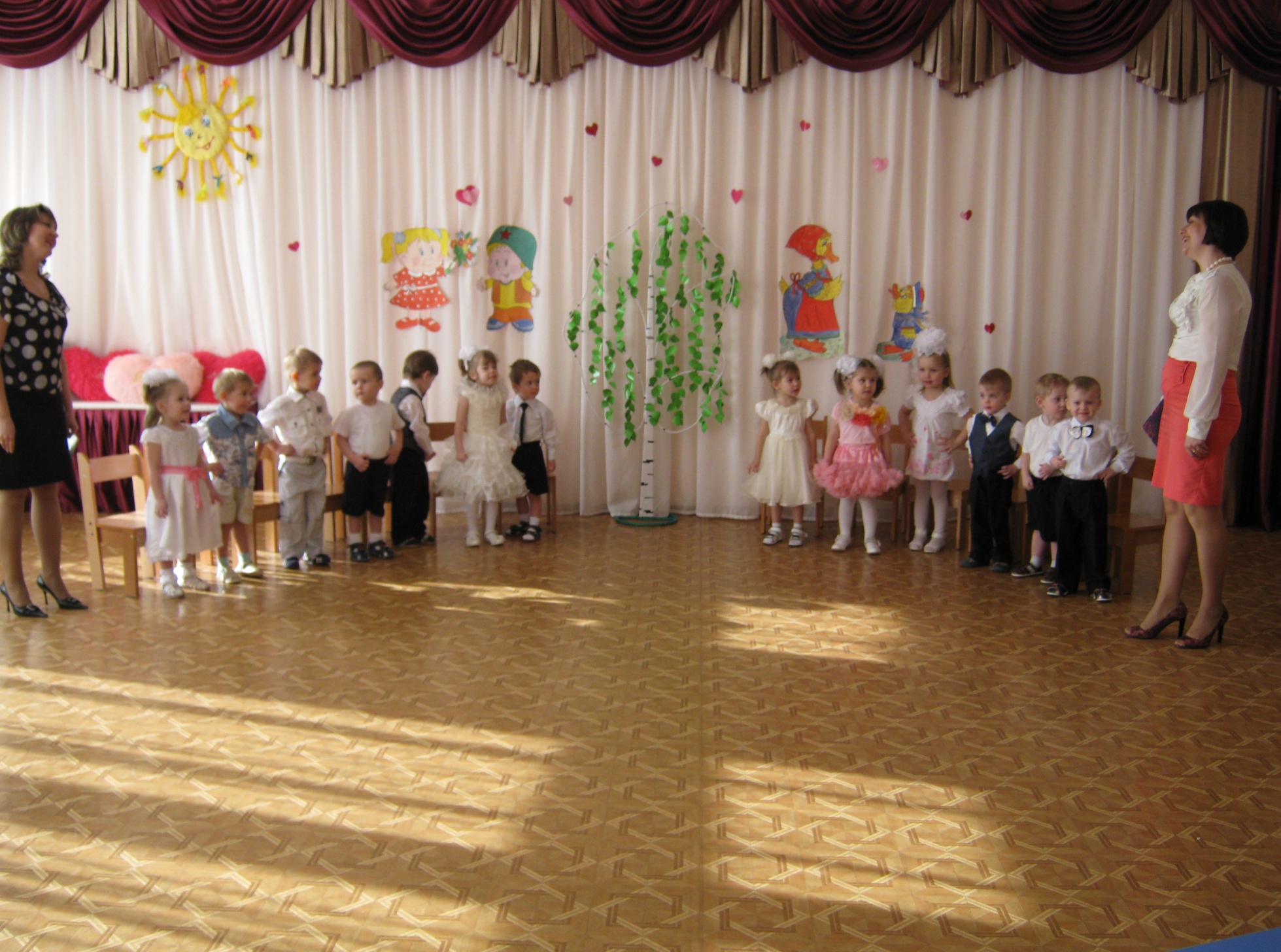 Выводы и результативность
работы над проектом
у дошкольников появился интерес к данной теме;
они разучили стихотворения о временах года;
усвоили характерные признаки каждого сезона;

с интересом выполняют задание дидактической игры «Собери пейзаж», «Времена года»;

у детей сформировалось целостное представление о временах года.
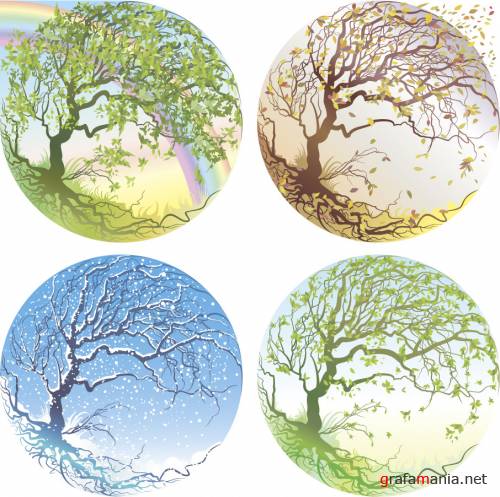 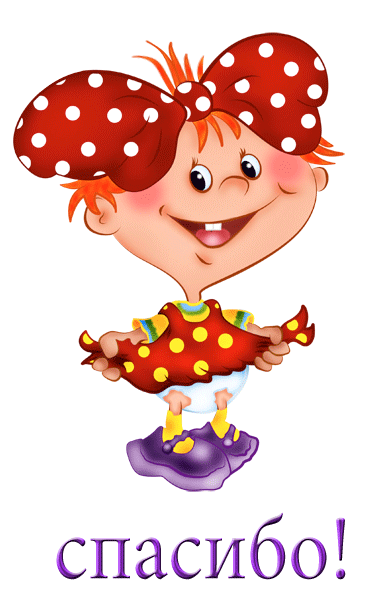